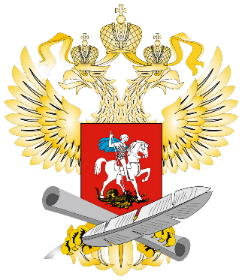 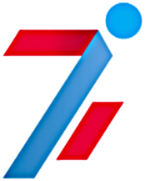 МИНИСТЕРСТВО ПРОСВЕЩЕНИЯ  РОССИЙСКОЙ ФЕДЕРАЦИИФГБУ «ФЕДЕРАЛЬНЫЙ ЦЕНТР ОРГАНИЗАЦИОННО-МЕТОДИЧЕСКОГО ОБЕСПЕЧЕНИЯ ФИЗИЧЕСКОГО ВОСПИТАНИЯ»
Перспективы развития региональных ресурсных центров дополнительного образования детей 
физкультурно-спортивной направленности
ФРЦ  создан в соответствии с Протоколом заседания рабочей группы приоритетного проекта «Доступное дополнительное образование детям» Минобрнауки России от 12 апреля 2017 г.№2 раздел III п.2.
Структурное подразделение 
ФГБУ «ФЦОМОФВ»
ФГБУ «ФЕДЕРАЛЬНЫЙ ЦЕНТР ОРГАНИЗАЦИОННО-МЕТОДИЧЕСКОГО ОБЕСПЕЧЕНИЯ ФИЗИЧЕСКОГО ВОСПИТАНИЯ»
ФРЦ осуществляет свою деятельность в соответствии с Уставом ФГБУ «ФЦОМОФВ»  и Положением о ФРЦ
Федеральный ресурсный
 центр развития дополнительного образования физкультурно-спортивной направленности
Развитие кадрового потенциала
Программно-методическое сопровождение
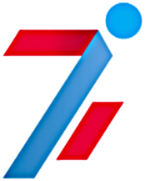 Цель :
создание условий для эффективной системы взаимодействия 
в сфере дополнительного образования физкультурно-спортивной направленности
Экспертно-аналитическая сопровождение
Приоритетные направления деятельности
Организационно-методическое 
сопровождение
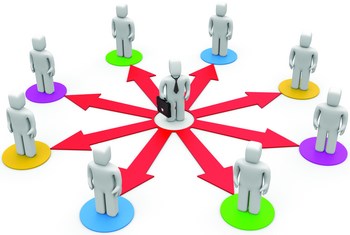 Информационная
поддержка
диагностическое и мониторинговое сопровождение
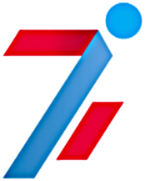 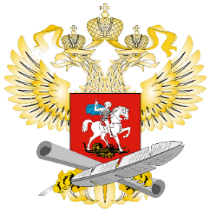 Министерство просвещения Российской Федерации
Департамент государственной политики
 в сфере воспитания, дополнительного образования и детского отдыха
ФГБУ «Федеральный центр организационно-методического      обеспечения 
физического воспитания»
Органы исполнительной власти субъектов РФ, осуществляющие государственное управление в сфере образования
Краевые, областные, республиканские   ДЮСШ, СДЮШОР, ДООЦ, ДЮКФП
Федеральный ресурсный центр развития дополнительного образования детей физкультурно-спортивной направленности
Региональные ресурсные центры координаторы (базовая) организация развития дополнительного образования физкультурно-спортивной направленности
Региональные  модельные центры 
дополнительного образования детей
Муниципальные координаторы(базовые) организации физкультурно-спортивной направленности
Муниципальные опорные центры дополнительного образования
Общеобразовательные организации, реализующие дополнительные образовательные программы в области ФК и С
Общественные организации, частные предприниматели, оказывающие образовательные услуги по программам дополнительного образования, физкультурно-спортивной направленности
Организации  дополнительного образования физкультурно-спортивной направленности
Иные организации дополнительного образования, имеющие спортивные секции
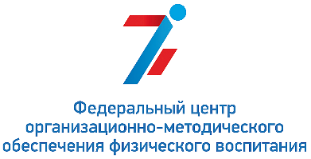 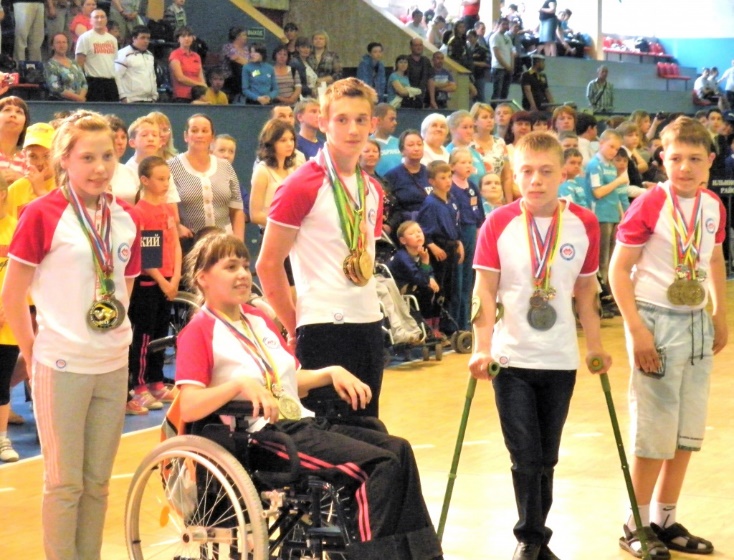 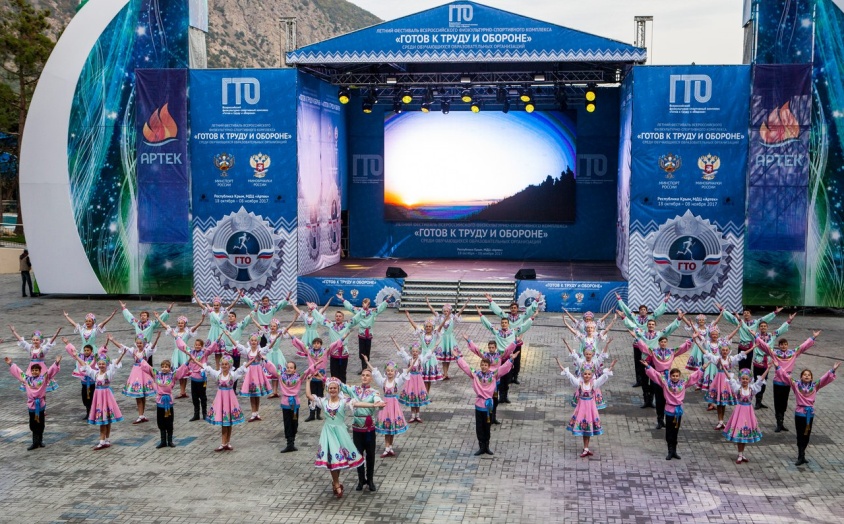 ФЕДЕРАЛЬНЫЙ РЕСУРСНЫЙ ЦЕНТР РАЗВИТИЯ ДОПОЛНИТЕЛЬНОГО ОБРАЗОВАНИЯ ДЕТЕЙ ФИЗКУЛЬТУРНО-СПОРТИВНОЙ НАПРАВЛЕННОСТИ
Региональные Ресурсные центры координаторы (базовые) организации физкультурно-спортивной направленности  (ДЮСШ, ДООЦ, ДЮКФП)
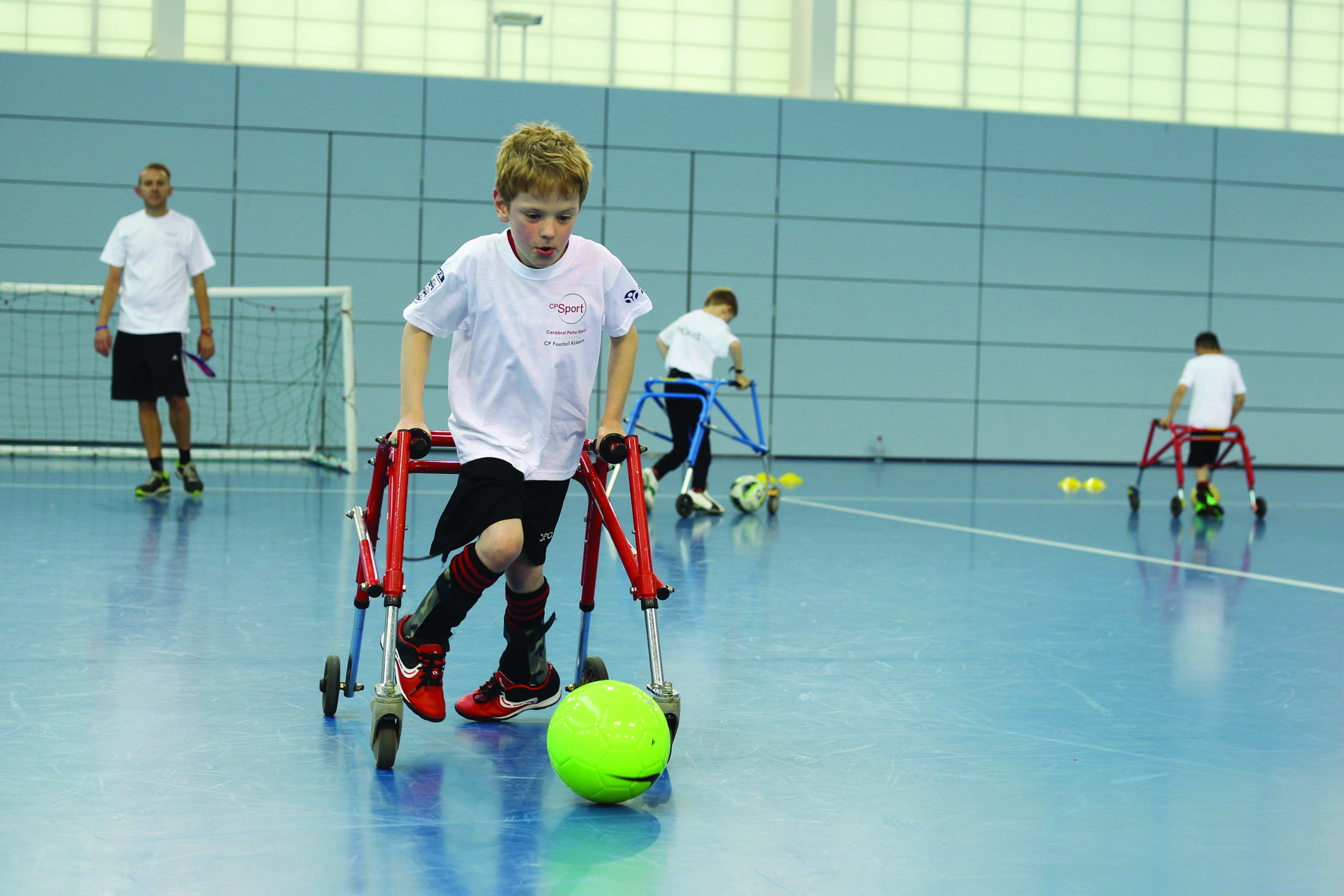 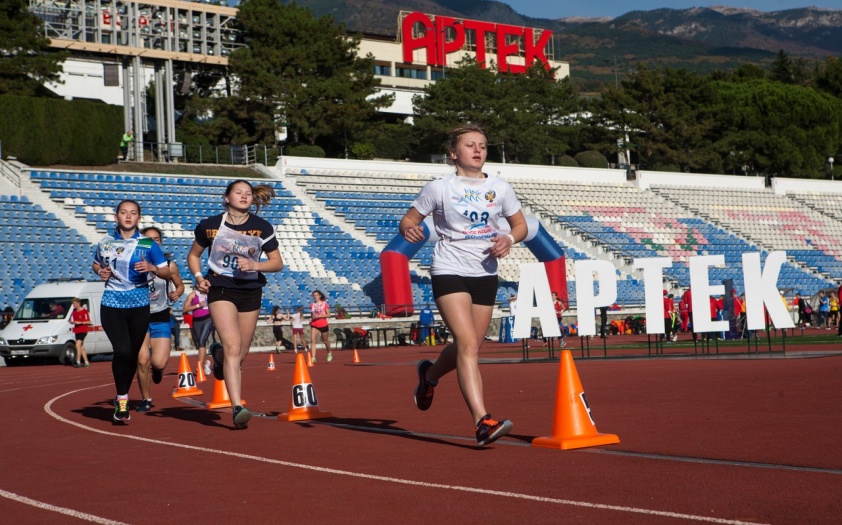 Муниципальные  координаторы (базовые) организации физкультурно-спортивной направленности
организации дополнительного образования физкультурно-спортивной направленности
Иные организации, имеющие спортивные секции, том числе индивидуальные предприниматели
Общеобразовательные организации, реализующие дополнительные общеобразовательные программы
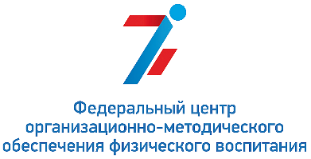 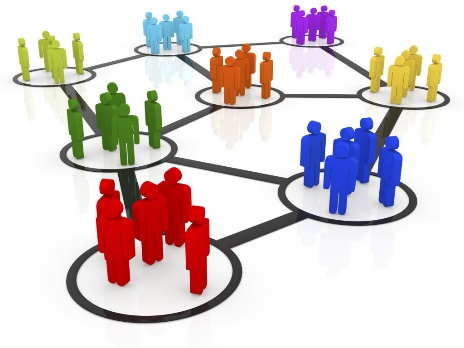 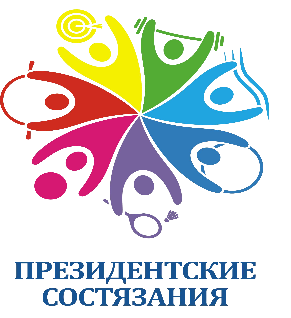 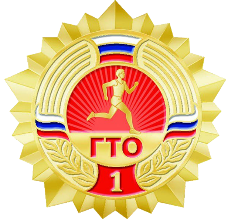 Федеральный ресурсный центр развития дополнительного образования детей  физкультурно-спортивной направленности
Координация сетевого, межрегионального, межведомственного взаимодействия
Реализация  Национальных проектов
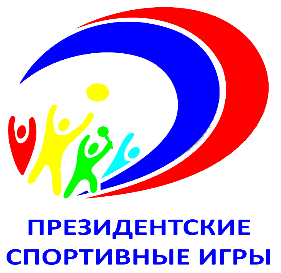 Основные задачи
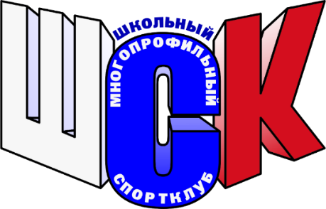 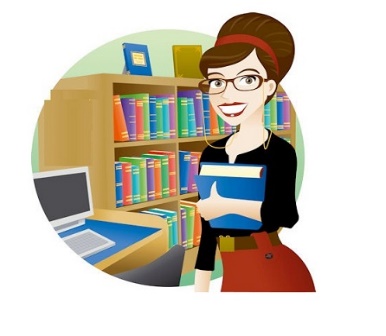 Программно-методическое сопровождение деятельности организаций дополнительного образования
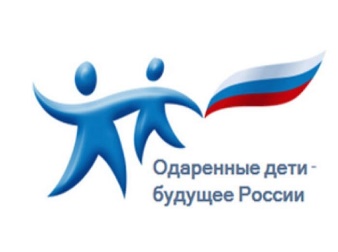 Создание условий для увеличения охвата детей занимающихся по программам дополнительного образования
Выявление, развитие  и поддержка одарённых спортивно детей
Реализация модели адресной работы с детьми с ограниченными возможностями здоровья, и другими социальными  категориями детей
Информационная поддержка, трансляция передового опыта работы, эффективных методологий и современных практик
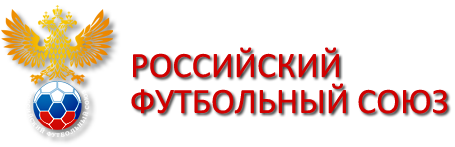 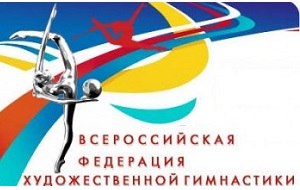 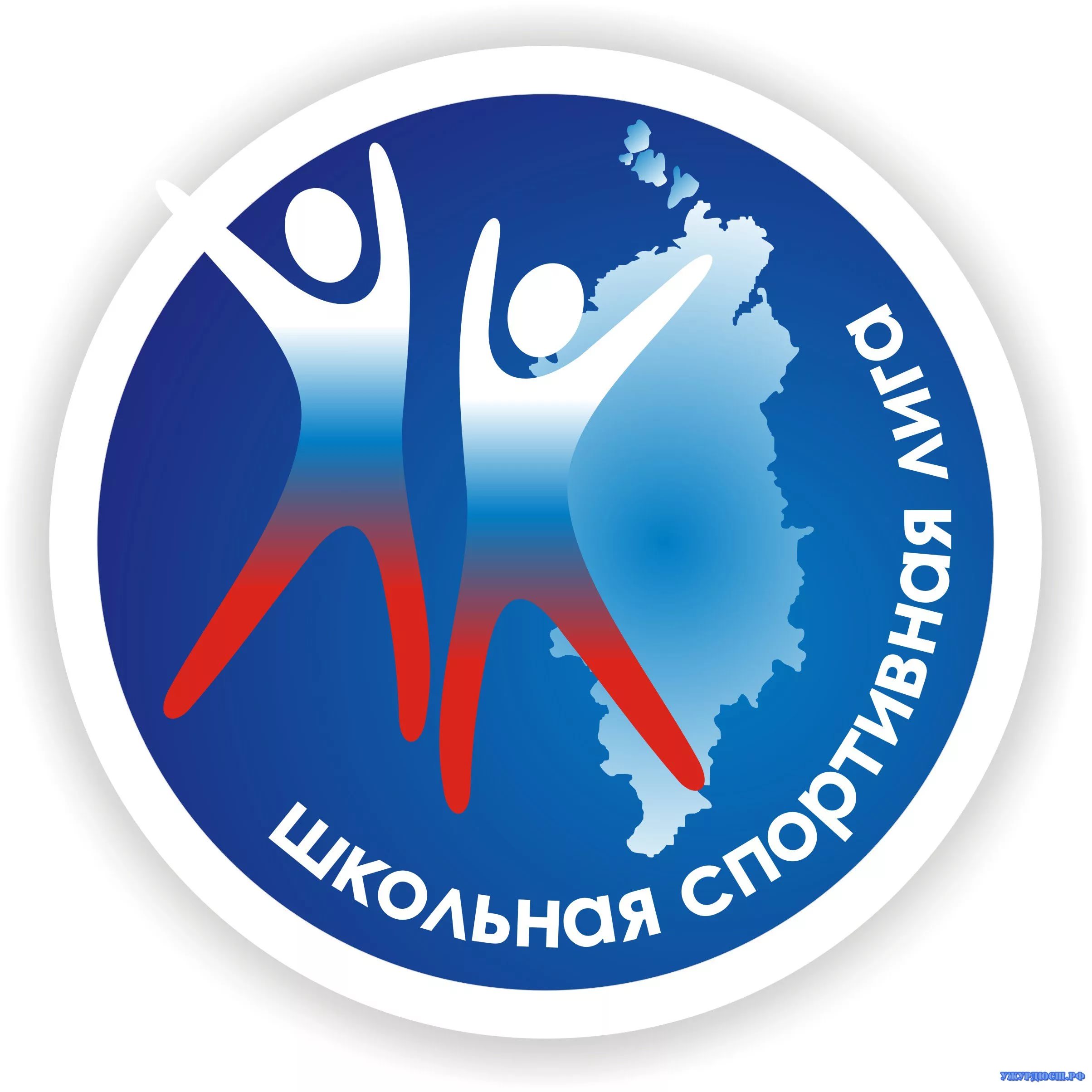 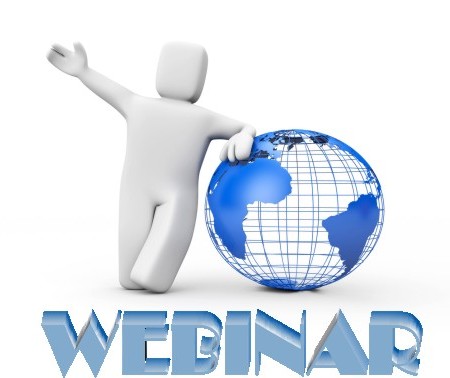 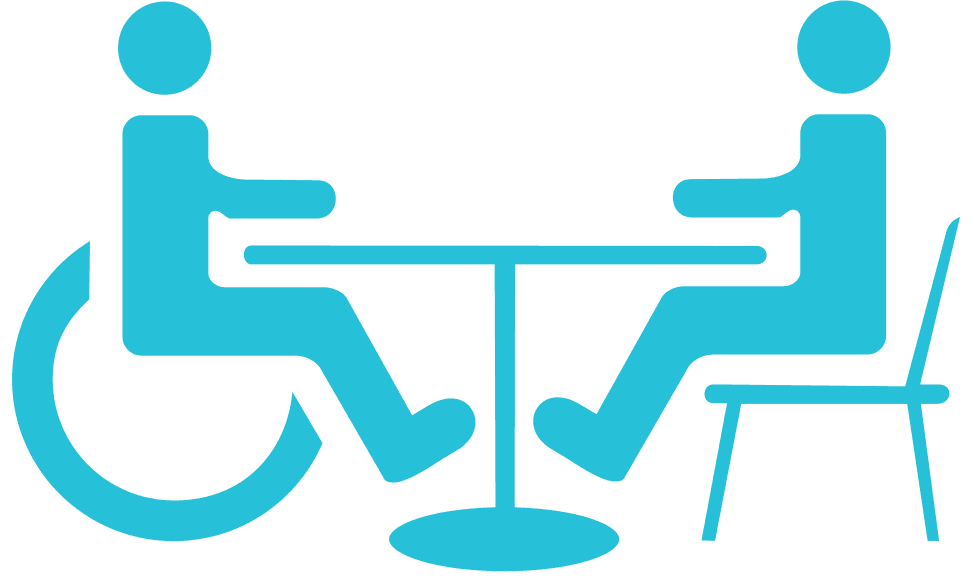 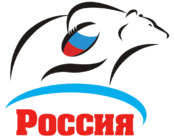 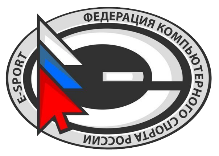 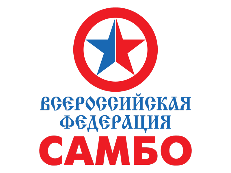 ЗДОРОВЫЕ ДЕТИ – ЗДОРОВАЯ РОССИЯ!
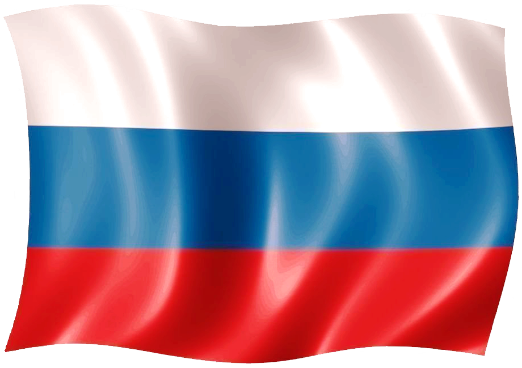 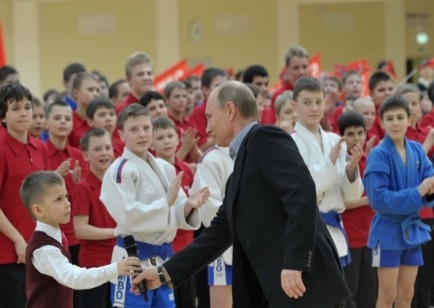 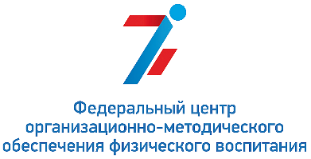 ФЕДЕРАЛЬНЫЙ РЕСУРСНЫЙ ЦЕНТР РАЗВИТИЯ ДОПОЛНИТЕЛЬНОГО ОБРАЗОВАНИЯ ДЕТЕЙ ФИЗКУЛЬТУРНО-СПОРТИВНОЙ НАПРАВЛЕННОСТИ
Региональные модельные центры;
Региональные государственные  ДЮСШ;
Дворцы детского и детско-юношеского творчества;

 Дворцы молодежи;
Детско-юношеские центры патриотического воспитания;

Детско-юношеские центры патриотического воспитания, туризма и спорта;
ВЗАИМОДЕЙСТВИЕ С РЕГИОНАЛЬНЫМИ ПАРТНЕРАМИ
КООРДИНАТОРАМИ  
76
СУБЪЕКТА 
РОССИЙСКОЙ ФЕДЕРАЦИИ
Центры дополнительного образования;
 
Детско-юношеские 
центры дополнительного образования
Детские оздоровительно-образовательные центры;

Региональные ресурсные центры развития дополнительного образования;
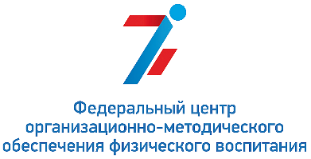 ИНТЕЛЛЕКТУАЛЬНЫЕ  партнеры
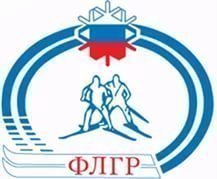 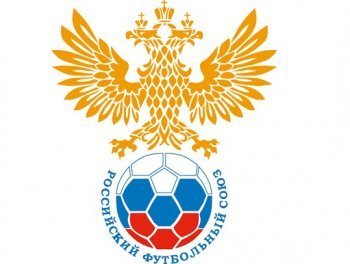 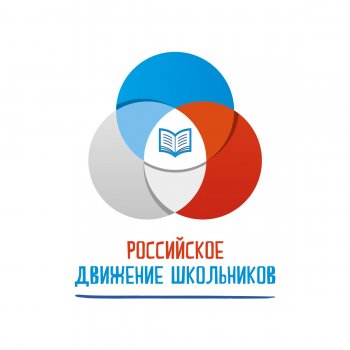 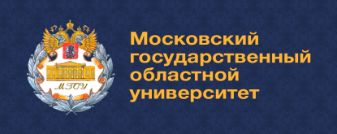 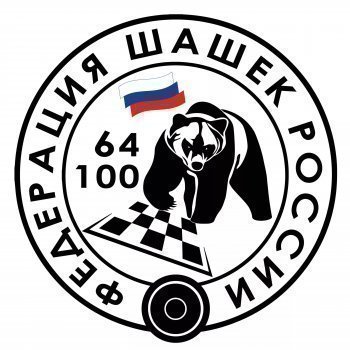 ФЕДЕРАЛЬНЫЙ РЕСУРСНЫЙ ЦЕНТР РАЗВИТИЯ ДОПОЛНИТЕЛЬНОГО ОБРАЗОВАНИЯ ДЕТЕЙ ФИЗКУЛЬТУРНО-СПОРТИВНОЙ НАПРАВЛЕННОСТИ
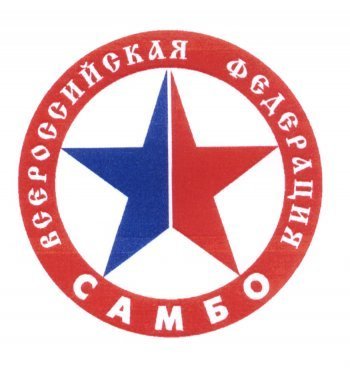 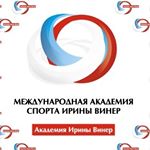 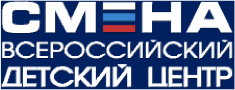 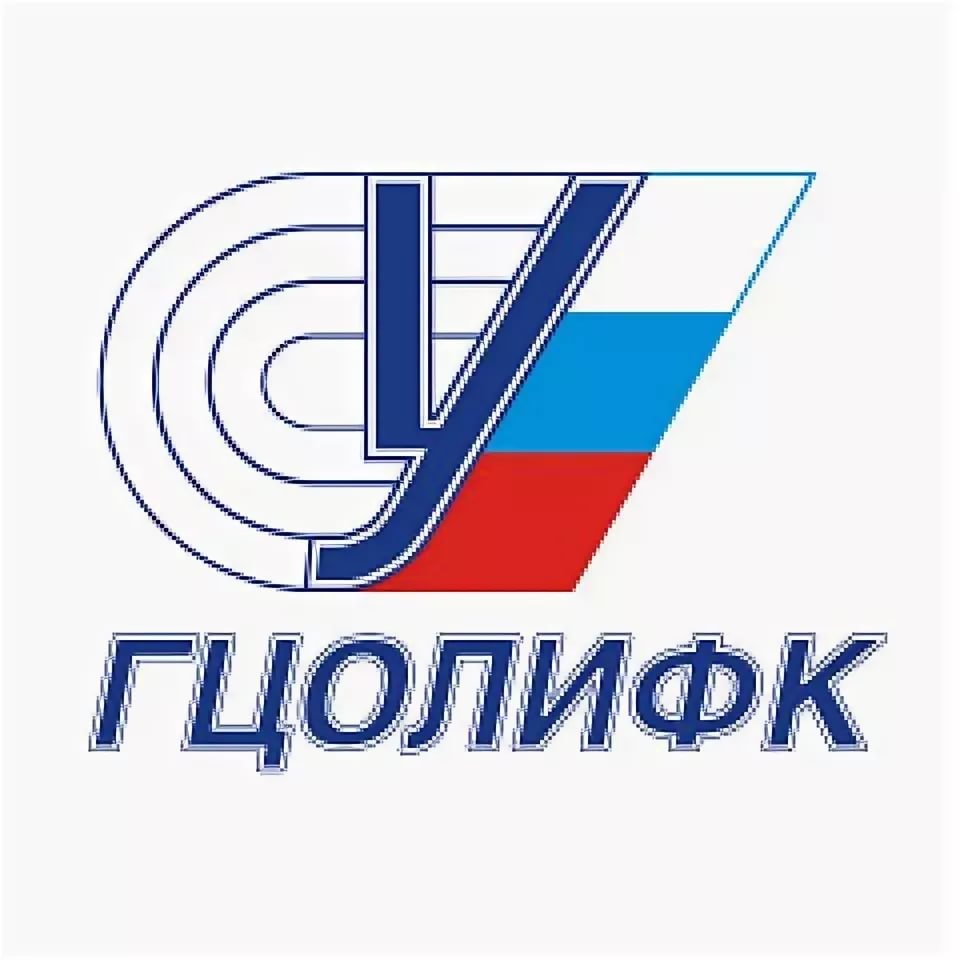 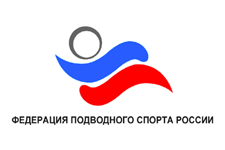 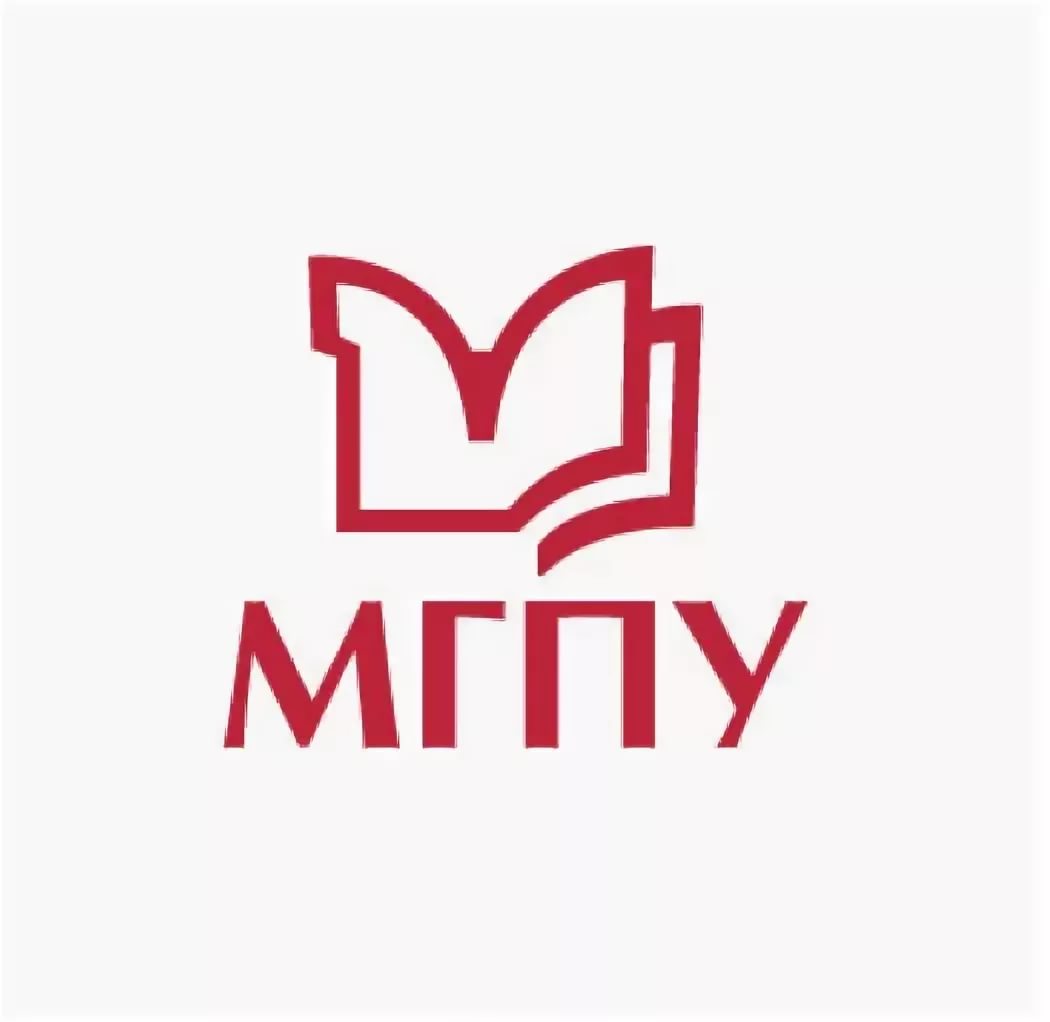 НАУКА
СПОРТ
ОБРАЗОВАНИЕ
ОБЩЕСТВЕННОСТЬ
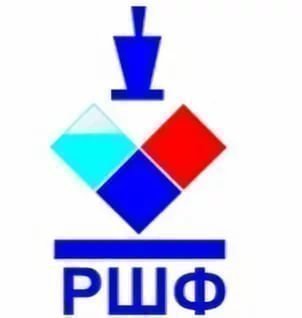 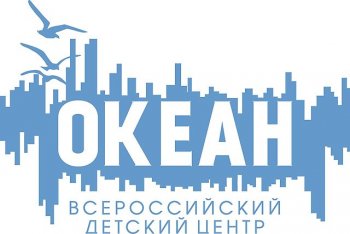 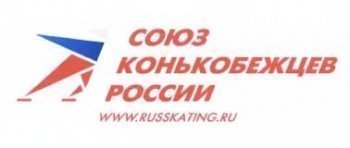 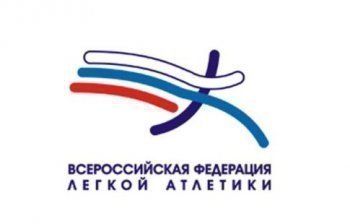 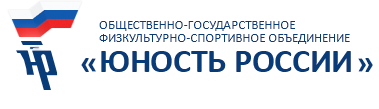 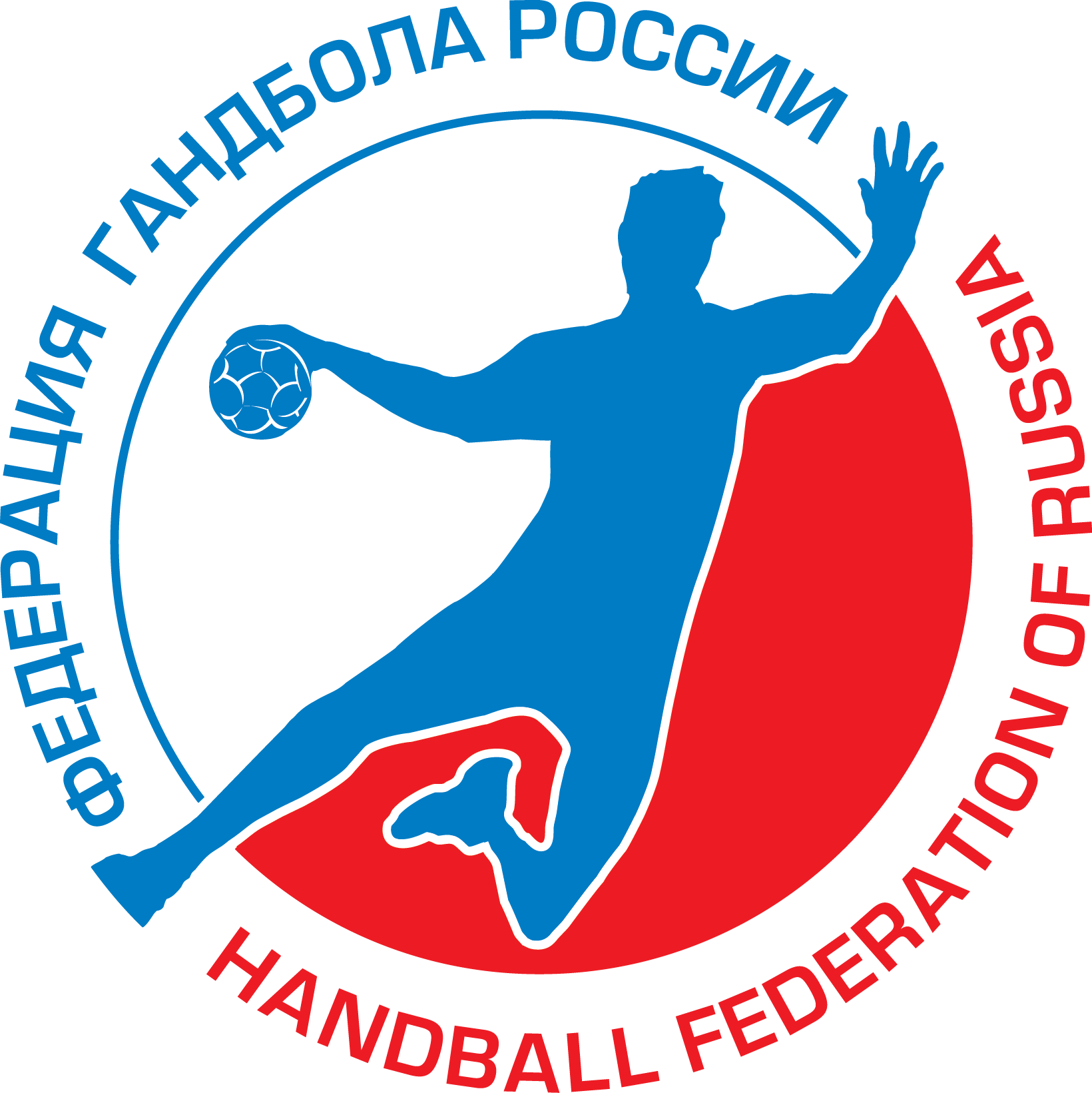 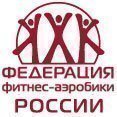 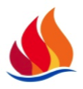 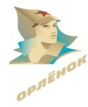 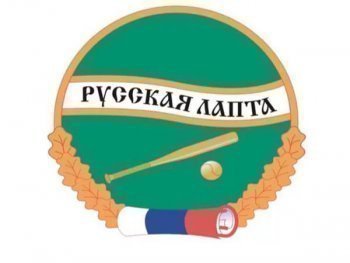 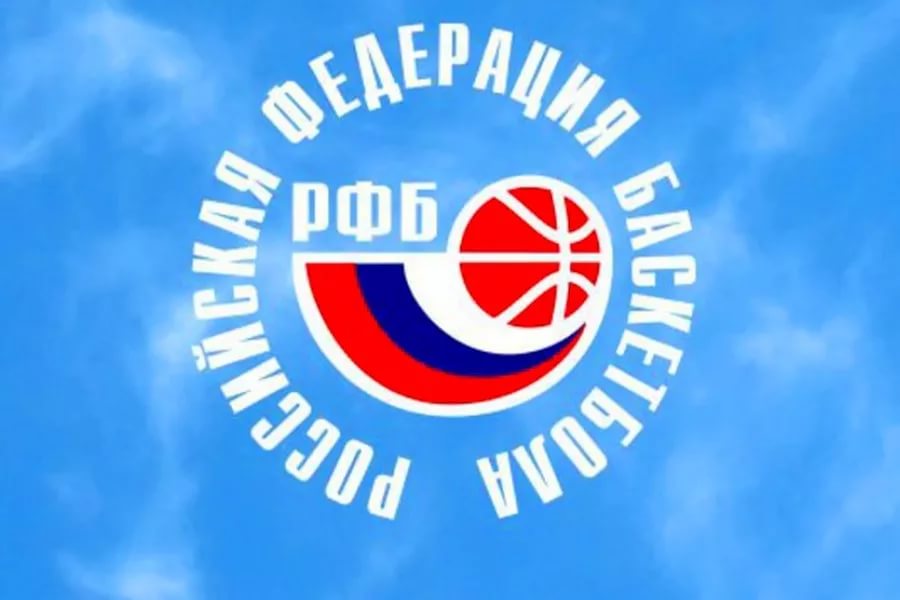 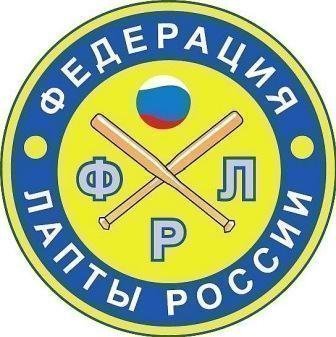 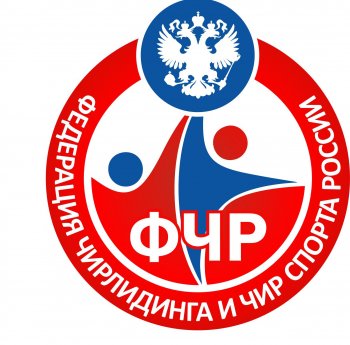 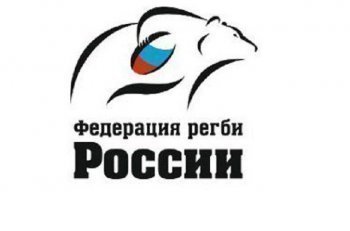 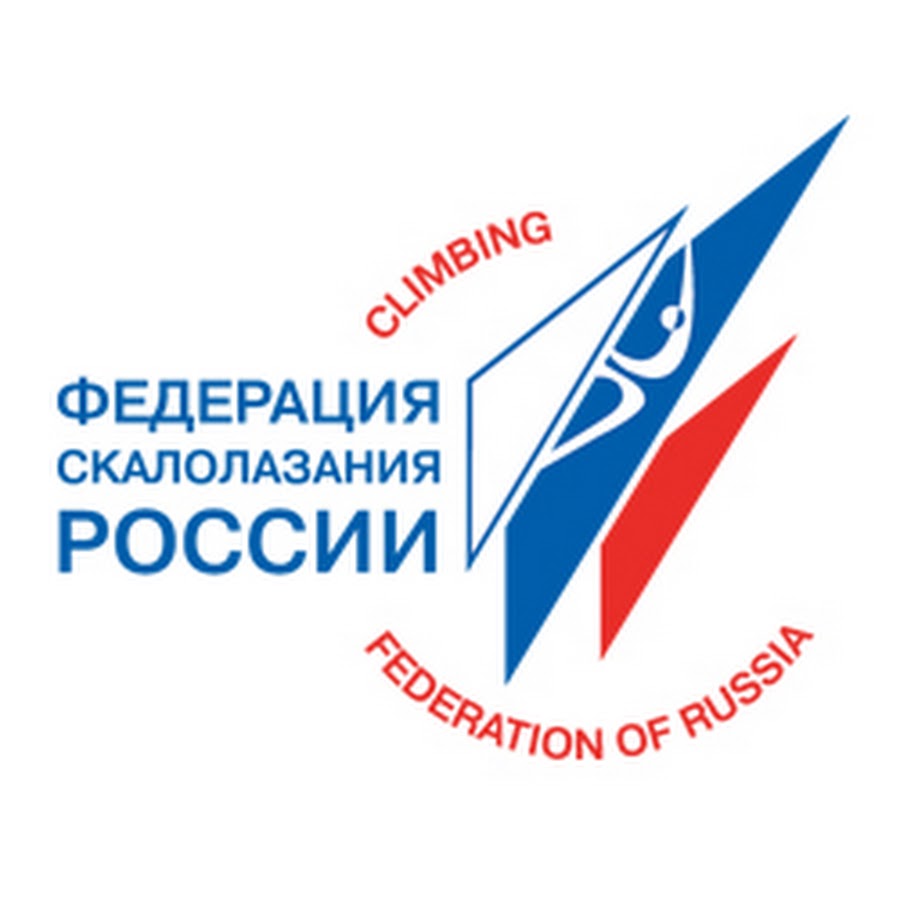 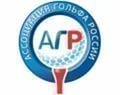 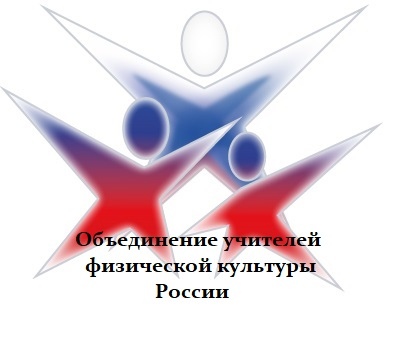 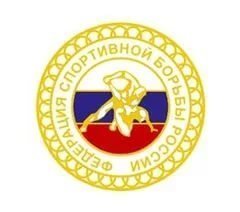 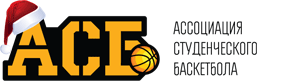 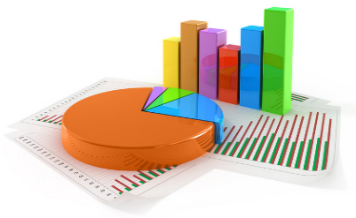 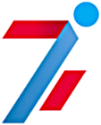 Перспективы развития региональных центров дополнительного образования физкультурно-спортивной направленности:

Точки роста управленческих и педагогических кадров;
Апгрейд системы управления  дополнительного образования физкультурно-спортивной направленности;
Конвергенция  и интеграция общего и дополнительного образования физкультурно-спортивной направленности;
Обновление содержания, внедрение новых эффективных методик и практик дополнительного образования;
Формирование эффективной системы выявления, поддержки и развития  спортивных способностей и талантов у детей и молодёжи;
Формирование методических кейсов для педагогического сообщества физкультурно-спортивного профиля;
Возрождение, поддержка и развитие национальных и региональных спортивных традиций;
Создание условий  детям с ОВЗ и детям  инвалидам для  регулярных занятий физической культурой и спортом;
Запуск в полном объеме сетевых форм реализации общеобразовательных программ дополнительного образования физкультурно-спортивной направленности; 
Совершенствование организации и проведения  общественно-значимых мероприятий в области физической культуры и спорта для всех участников образовательных отношений:  соревнования, фестивали,  конференции, форумы, семинары, конкурсы федерального и международного  уровня;
Создание пространства для инновационных проектов дополнительного образования;
Увеличение охвата  населения регулярными занятиями физической культуры  и спорта
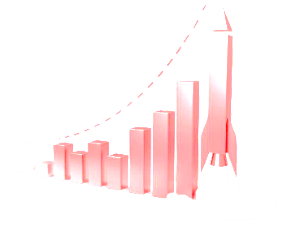 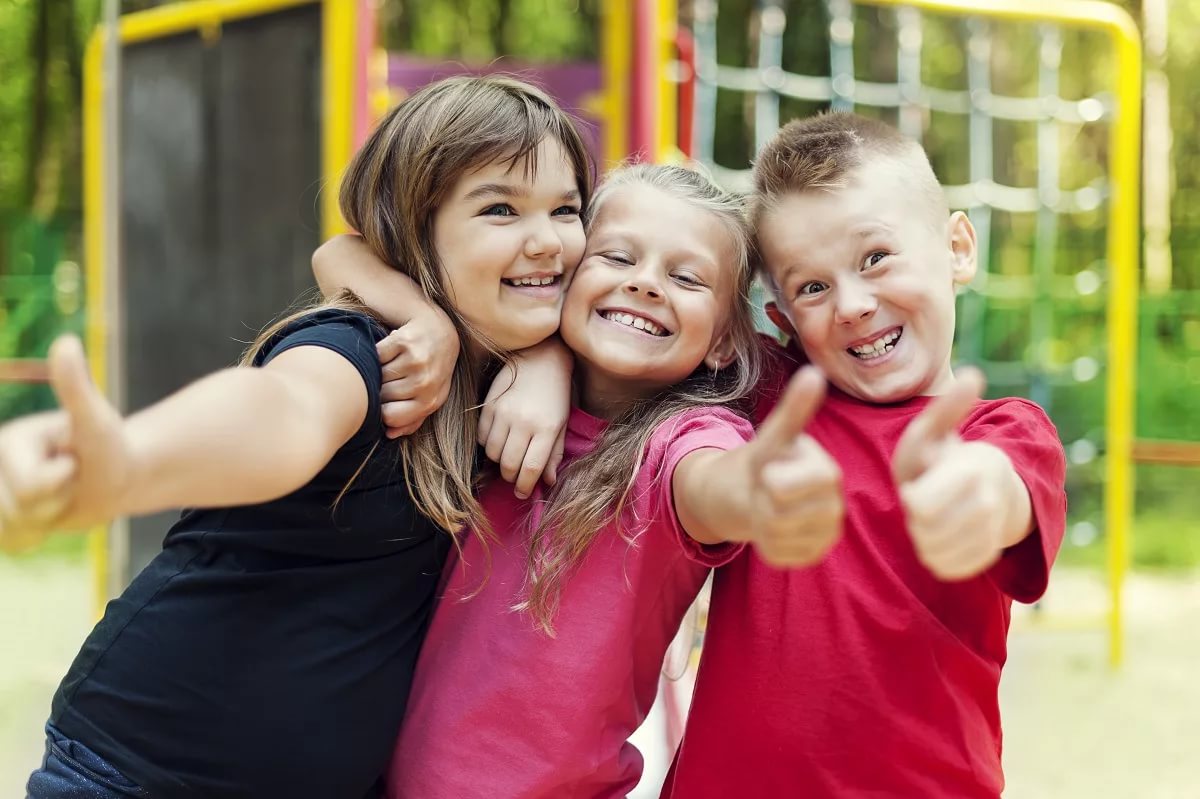 Благодарю за внимание !
Сайт: http//фцомофв.рф
Email: fcomofv@mail.ru
Телефон: +7 (495) 360 – 72 – 46;  +7 (495) 360 – 84 - 56